[Official]
Police and Crime Plan 2016-2020
Quarterly Update
September 2018
Data to August 2018.
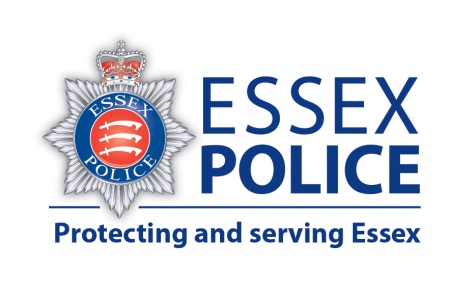 Version 1.2
Produced September 2018
Performance Information Unit, Essex Police
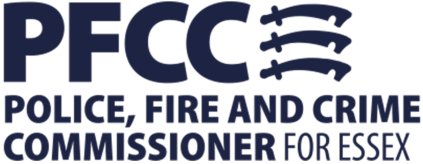 Police and Crime Plan 2016-2020 – Quarterly Update September 2018
Contents
Priority 1 – More Local, Visible and Accessible Policing				3-5

Priority 2 – Crack Down on Anti-social Behaviour				6

Priority 3 – Breaking the Cycle of Domestic Abuse 				7-8

Priority 4 – Reverse the Trend in Serious Violence				9-10

Priority 5 – Tackle Gangs and Organised Crime				11-12

Priority 6 – Protecting Children and Vulnerable People				13-15

Priority 7 – Improve Safety on our Roads					16
2
Police and Crime Plan 2016-2020 – Quarterly Update September 2018
Priority 1 - More Local, Visible and Accessible Policing
We will: 	
Boost community volunteering, encourage the Active Citizen Programme and grow the police family – doubling the Special Constabulary, with a Special Constable in every community.

The Special Constable headcount increased from 397 at the end of August 2017 to 464 at the end of August 2018 (67 additional officers); a further 25 officers are scheduled to start in September 2018.  In the last quarter there have been 145 applications to join the Special Constabulary; 78 candidates are currently in pre-employment checks.  The #MyOtherLife campaign continues and we will see increased promotional activity through the autumn. 
 
In the three months to 31st August 2018, Special Constables provided 40,943 hours of service; this is an increase of 34% when compared to the same period in 2017, when Special Constables provided 30,486 hours of service.  There was also a 32% increase in the numbers of hours spent on operational duties (those where officers are most likely to be visible to the public) compared to the same period in 2017: 27,723 to 20,851.  This is equivalent to an additional 83 full-time officers (£1m salary equivalent over a quarter).  Special Constables recorded 16,863 hours of visible policing in the three months to 31st May 2018 (this equates to an average of 183 hours per day). 
 
Witham-dedicated Community Special Constables funded by the Parish Council are in post and have attracted positive publicity on social and print media. Another 4 potential Community Special Constables for other areas have passed assessment centres.  

Braintree & Uttlesford: Special Constables has increased to 36 and are regularly performing over 1,000 hours of service a month in local communities. We have additional recruitment events planned as part of the Police & Fire Collaboration Project ‘Safe, Well & Secure Event’ being held in Saffron Walden at the end of September. 

The Rural Community Builders initiative (Police & Fire Collaboration) are active across the Braintree & Uttlesford districts.  They have been working closing with officers from the Community Policing Team (CPT) on Rural Crime Information Days, attending DPA Tasking and have been trained in crime prevention; this allows them to take referrals from officers the local Policing Team, CPT and Criminal Investigation Department (CID) providing reassurance and crime prevention visits.

Tendring: We have increased our Active Citizens to six over the summer. With the assistance of our Community Safety Partnership members, we have organised Street Action Days. 

 Discussions are ongoing with big businesses in West LPA to assist in the recruitment of specials. Public events in the West LPA have 
      recently been policed entirely by Specials.
3
Police and Crime Plan 2016-2020 – Quarterly Update September 2018
Priority 1 - More Local, Visible and Accessible Policing
We will:
Make it easy to contact the police through ‘Do It Online’ and improvements to 101 ensuring that the public get a swift and responsive service from the police.

 Summer 2018 has seen a significant increase in demand across 999 and 101 call services. We are now starting to see the seasonal trend diminish as expected, but the continued good weather has kept call numbers high, with some weekends seeing a third more 999 calls than during the week (note that weekdays are the busiest for all call demand).

The average time for a 101 call to be answered by the Switchboard (primary call handling - the first opportunity a member of the public can speak to a member of Essex Police staff) is positive.  Over the last three months 172,269 were received, and only 0.67% of those calls were abandoned. The average answer time is now 4 seconds, which is a second faster than the last reporting period. A program of work to identify and educate repeat callers and streamline processes with other agencies who generate a high volumes of calls.

101 wait times within the Force Control Room (FCR) average 5 minutes 28 seconds and 18 minutes within Crime Bureau. These have been more challenging over the summer months, but work to promote online services and more time to fight campaigns in the media are seeing a shift to online services that are more efficient. This growth is slow, but steady.

To improve our efficiencies around 101 call handling, process changes within Contact Management Command have included a shortened calls protocol and additional training to equip staff to deliver more services at first point of contact (direct crime recording, recording intelligence reports). Within the Crime Bureau, a significant factor has been the robust management and introduction of mobile devices and direct input for officers not equipped with these devices. Crime Bureau average call wait times have remained better than last year, despite summer demand and continual Athena failure.  

Online reporting continues to improve; we use social media and the switchboard to publicise the benefits. This reporting quarter has seen 9,023 on line reports (ASB, Crime, RTC, Lost and found property), an increase of just under 11% on the previous quarter.   

To ensure increased demand could be met, a summer plan was implemented in June 2018. This included an uplift in call taking staff, liaising with other departments to ensure out-of-office replies and answer phone messages were up-to-date to reduce unnecessary 101 calls. Switchboard staff were actively encouraging callers to use our online function. The force media department embedded staff into FCR for a 24 hour period reporting inappropriate and interesting calls and promoting Do it Online via Twitter.
4
Police and Crime Plan 2016-2020 – Quarterly Update September 2018
Priority 1 - More Local, Visible and Accessible Policing
We will: 	
Support increased participation in Neighbourhood Watch, Street Pastors, Active Citizens and Volunteer Police Cadets.

There are currently 320 Voluntary Police Cadets (VPCs), across 10 units with two more units to be opened in Harwich & Brentwood by 2019.  Recent activity has included the first joint PFCC Games between Police and Fire Cadets and a successful week-long Summer Camp on Mersea Island.

There are 135 Active Citizens/Police Support Volunteers from all sections of our communities, with an aspiration for a minimum of 10 within each District Policing Area and representation in all departments of Essex Police. The Active Citizen Cohort has now been trained to, and is providing, specialist advice regarding Fraud and Scams to protect those vulnerable to such criminality, and have been integral in the delivery of activity regarding Operation VOICE OF A CHILD.

Membership of Neighbourhood Watch and the various other Watch groups county-wide is now estimated to be in excess of 100,000, with new groups such as Marine Watch (covering ports, harbours and marinas), and a refreshed Horse Watch under development for launch in early 2019.

Liaison between Community Policing Teams and Street Pastors is increasing, developing stronger working relationships.  The Local Policing Support Unit also maintains contact with the Street Pastor Lead who is a regular attendee at the Strategic Independent Advisory Group.

Chelmsford & Maldon: Funding was secured for 300-400 additional neighbourhood watch signs for placement in local hotspot / crime and gang areas; this was joint-funding by force, partnerships and Neighbourhood Watch. Working with partners the policing area will be seeking to grow the support and number of NHW volunteers over coming months. 

In Colchester, ‘Coffee with a Cop’ has been introduced to focus on more isolated communities. 

Colchester VPC is supporting participation within Colchester’s local youth club community (Specifically youth clubs associated to care homes where vulnerability is higher). VPC are also participating within ‘Street-Weeks’ and  Community Care (environment) Plans.

Braintree & Uttlesford Community Policing Team (CPT) implemented a six week action plan targeting speeding offences in rural villages.

In Tendring the Street Pastors remain very active and carried out additional patrols during the recent World Cup and Air Show events.
5
Police and Crime Plan 2016-2020 – Quarterly Update September 2018
Priority 2 – Crack Down on Anti-social Behaviour
Working with partners we will:
Target repeat and high harm anti-social behaviour to protect individuals and communities from distress and disruption.

Community Policing Teams and Local/Unitary Authority partners have continued to work closely on days of action to target Anti-Social Behaviour (ASB) by utilising the expertise of the ASB Officers within the Local Policing Support Unit (LPSU) to use legislation effectively.  ASB targeted includes that committed by nuisance cyclists and intimidating groups of youths on Clacton seafront.

ASB Officers have been supporting the Make Time for Crime Summer Campaign by working within the Force Control Room (FCR) during busy periods (Thursday to Saturday, 6pm to 2am).  This campaign provides expertise to FCR staff dealing with ASB incidents and dealing directly with incidents, diverting action to other agencies or resolving them on the telephone, reducing demand on external resources.

The Colchester Crime & Harm Reduction Plan 2018/19 is focusing on anti-social behaviour and night-time economy policing.  Driven through the Community Safety Hub, specific ownership of key areas have been identified. 

In Colchester Police & Partnership Operation (Colchester Borough Council, Street Wardens, Councillors) tackling aggressive begging, street drinking, ASB through pre-planned ‘Days of Action’ are deployed regularly.

Braintree & Uttlesford Community Policing Team (CPT) have been working with the local authority, Town council, and the ASB Team from the east of England Cooperative Store, as well as local businesses, canvassing youths to seek their views and opinions.

In Tendring an operation Spider has been running since the beginning of the year to tackle anti social behaviour and associated offences within Clacton Town Centre and Pier Ward. The CPT has built on the success of this by securing additional funding from Tendring District Council to enable additional daily foot patrols in this area. 

In Southend, Town Centre Action group has been established as part of the CSP. This group is focused on addressing specific issues in the Town Centre  as identified by local feedback. The group is looking at partnership response to ASB.

Operation RAMBLER, a high visibility operation targeting areas of ASB, has launched in Thurrock on a regular basis. 

Operation UNDERGROUND has launched in Harlow targeting ASB in the town centre.  This is a regular high visible presence focussed on disrupting those intent on causing harm. This operation is with the support of the local authority, and the special constabulary.
6
Police and Crime Plan 2016-2020 – Quarterly Update September 2018
Priority 3 – Breaking the Cycle of Domestic Abuse (DA)
Working with and through the Domestic Abuse Strategic Board to deliver an ambitious programme of transformation we will:
Support victims and their families affected by domestic abuse to feel safe, cope and recover through targeted help and jointly commissioned services; and tackle offending behaviour through robust behaviour change programmes to break the cycle of domestic abuse.

All partners and agencies within the Multi-Agency Risk Assessment Conferences (MARACs) provided additional resources through the summer to support the process to ensure it  remained within Service Level Agreements (SLA) for all referrals to be heard within 14 working days.

The Drive Programme – a three force national pilot, currently operating in Colchester and Tendring – aims to develop effective interventions for perpetrators to reduce abuse of victims. Support for offenders can include addressing mental health issues, providing housing and employment support or working with the criminal justice system and local agencies to challenge behaviour if it remains abusive. 

The Southend, Essex and Thurrock Domestic Abuse Partnership ‘Perpetrator Pathway’ service was launched in March 2018. Aimed at breaking the cycle of DA by focusing on helping people who are abusive in their relationship to reflect on their behaviour and what they can do to change. 

The North LPA still continue to support Operation Drive, a partner-led initiative that looks to work with domestic abuse perpetrators, diverting them from their offending behaviour. The programme now engages with the MARAC to take on perpetrators that pose the greatest risk. The operation is working with over 90 perpetrators.

In Colchester, the Women’s refuge on-going engagement is in place with monthly visits being undertaken by Children and Young Person (CYP) officers in order that police can listen to victims’ concerns and experiences. Development of a specific bespoke questionnaire relating to victims of Domestic Violence is being developed to help understand and shape the policing service provided and enhance a route-map of all available support, education and diversion avenues to break the cycle.

Colchester Domestic Abuse Incident Trigger Plan is enhanced local prioritisation and district Plan around cases-by-case Treat Harm Risk (THR) relating to reported incidents of Domestic Abuse requiring a priority policing response (risk assessment undertaken by the Force Control Room (FCR), grading police attendance requirement within one hour). The emphasis is concentrated by the Local Policing Teams on ‘Police first contact’, minimising attendance delays, diversion or appointment arrangements, and securing and preserving all available evidence; this thereby increases confidence with DA victims to support investigations and solving the crimes with achievable prosecutions.
7
Police and Crime Plan 2016-2020 – Quarterly Update September 2018
Priority 3 – Breaking the Cycle of Domestic Abuse (DA)
Working with and through the Domestic Abuse Strategic Board to deliver an ambitious programme of transformation we will:
Support victims and their families affected by domestic abuse to feel safe, cope and recover through targeted help and jointly commissioned services; and tackle offending behaviour through robust behaviour change programmes to break the cycle of domestic abuse (Ctd).

In South LPA Project 360, Key workers are now established at part of the Basildon Operation JUNO (DA Team).  There is a specific focus on repeat DA perpetrators across the LPA, looking at opportunities to break the offending cycle.  Daily prioritisation of DA Suspects who have breached bail / court orders are designed to arrest and remove potential for further offending.

West LPA have introduced a new tasking process which allows intelligence teams to put forward recommendations every two weeks on how domestic perpetrators can be targeted to protect those who are most vulnerable.
8
Police and Crime Plan 2016-2020 – Quarterly Update September 2018
Priority 4 – Reverse the Trend in Serious Violence
Working with partners we will:
Bring violent offenders to justice through targeted police enforcement, working closely with neighbouring forces such as the Metropolitan Police.

In Colchester, the ‘Don’t Cross the Line Campaign’, which was Launched Christmas 2017, continued throughout the Summer 2018.  This is on-going in order to support increased public awareness, reassurance and safety advice regarding violence associated to Alcohol and Drug misuse. The campaign compliments Police & Partner operations within the District focusing on the reduction in Violence Against the Person offences and Violence with Injury perpetrators. 

Braintree and Uttlesford Criminal Investigation Department (CID) regularly share information on a months basis with neighbouring forces both in the form of crime types and possible active suspects.  This process had led to a number of key individuals being arrested for burglary series. This is also repeated at a community level, with officers focusing on rural crime trends and participating in joint operations such as hare coursing.

West LPA continue to meet regularly with our MPS colleagues and have forged new relationships with the borough commanders who border the LPA.  Meetings are held to discuss burglary suspects and how to best tackle the problem together and ensure the borders do not impact our ability to target offenders.

A number of operations targeting robbery and burglary have taken place throughout the West of Essex including Thurrock, Epping, Brentwood, and Loughton in response to trends in violent crime.

Joint operations with the Metropolitan Police and British Transport Police (BTP) have taken place to target offending, often surrounding train stations.  This continues into the next reporting period.
9
Police and Crime Plan 2016-2020 – Quarterly Update September 2018
Priority 4 – Reverse the Trend in Serious Violence
Working with partners we will:
Ensure victims of rape and sexual violence receive the help and support they need, and work with criminal justice partners to ensure that perpetrators are convicted.

A Regional Rape Conference has been established, where learning and good practice is shared. The work of the embedded Rape and Serious Sexual Offences (RASSO) Detective Sergeant at the Crown Prosecution Service (CPS) has been presented by Essex Police at this conference.

A pilot in West Public Protection Investigations Unit (PPIU) to reduce victim attrition rates identified early referral to an Independent Sexual Violence Advisor (ISVA) improved engagement with the criminal justice process. Funding has been agreed with the office for the PFCC to ensure all victims of rape are referred to an ISVA at the start of an investigation. Essex are the only force with this enhanced service at the point of reporting. 

A two day Rape and Serious Sexual Offence investigation Continuous Professional Development (CPD) training event has been confirmed for 4th and 5th October 2018 to upskill investigators.  This includes digital investigations and understanding the psychology of victims. Work is ongoing with Anglia Ruskin University to identify further training in respect of serious sexual offences. 

Two days of Female Genital Mutilation (FGM) training has been completed. 

Colchester Local Policing Teams (LPTs) and Community Policing Teams (CPTs) are equipped with Early Evidence Kits in order to maximise considerations when dealing with, or responding to, a live sexual offence investigation.  It also raises officer awareness and efficiency in our partnership service response.

Colchester District High Risk Registered Sexual Offences (RSOs) are included within the District’s Fusion Tasking and Briefing model to ensure CPT and all Policing Teams awareness in focusing on the conviction of perpetrators and support of victims. In conjunction with the Public Protection Unit (PPU), CPT and LPT are undertaking specific Athena training to enhance intelligence sharing, investigations and support working with Criminal Justice partners.
10
Police and Crime Plan 2016-2020 – Quarterly Update September 2018
Priority 5 – Tackle Gangs and Organised Crime
Working with partners we will:
Disrupt and prevent organised drug distribution through improved intelligence shared between the police, partners and local communities to limit the harm drugs cause.

Number of Organised Crime Group Disruptions in Essex as of 29th August:









Work is underway at a Strategic Level with Essex County Council and Strategic Partners– focusing on a “Pan Essex” approach to Gangs. This is part of the Violence Reduction strategy.  This approach seeks to establish a centralised, multi-agency team to guide tactical activity across Essex, with a overarching strategic governance board established. Part of the work has included a submission for funding via the Home Office Youth & Violence Intervention Fund (funding bid led by OPCC).

An Operation in Colchester to visit car washes, nail bars and identified locations has been running in conjunction with officers from HMRC. These ‘Days of Action’ are on-going throughout 2018 and have been completed in the last quarter whereby the Community Policing Team (CPT) engaged with 45-50 workers and managers for each site regarding working pay, conditions and welfare. 

Braintree & Uttlesford CPT continue to execute several drug warrants a month as part of a proactive initiative in response to concerns raised by partner and local residents regarding low level drug dealing and associated ASB. Follow up work includes the use of Community Protection Notices (CPNs) and closure notices.
11
Police and Crime Plan 2016-2020 – Quarterly Update September 2018
Priority 5 – Tackle Gangs and Organised Crime
Working with partners we will:
Support victims of human trafficking and modern slavery including sexual exploitation working closely with UK Border Agency (UKBA), National Crime Agency (NCA) and national and regional partners to bring perpetrators to justice

Operation Aidant was a National Crime Agency (NCA) led operation designed to tackle modern slavery and human trafficking. July 2018 saw Essex Police work a week of action at Stansted Airport to combat child trafficking. This was a joint operation between Essex Police and the Border Force. During the operation, 11 incoming flights were targeted and over 2,000 passengers checked. The operation identified a juvenile female in a relationship with an adult male entering the UK. Although no offences were identified a referral was made to Social Services for further intervention. Officers also identified a former sex worker who was returning to the UK after a nine month ban; she was with a male known for multiple drug and weapons offences. A great deal of intelligence was obtained during the week which has been shared with the NCA, Border Force and partner agencies to ensure further safe guarding checks can be completed and enforcement opportunities identified

Chelmsford Police and Chelmsford Council executed Warrants at accommodation above two licensed premises in relation to concerns regarding modern slavery and human trafficking. They discovered a House in Multiple Occupation (HMO). The location was found to contain seven foreign nationals living in poor conditions, one of whom was a juvenile. Chelmsford Council are continuing their investigation.
12
Police and Crime Plan 2016-2020 – Quarterly Update September 2018
Priority 6 – Protecting Children and Vulnerable People
Working with safeguarding partners and the Southend, Thurrock and Essex Safeguarding Boards we will:
Bring more perpetrators of rape and sexual abuse to justice.

The Force have worked with Thurrock to deliver safeguarding presentations to Social Care regarding safeguarding children at risk of criminal and sexual exploitation. This awareness raising is key to increasing referrals from Children’s Social Care.

Meetings with partners have informed Operation Goldcrest, which provides young vulnerable victims of Child Sexual Exploitation (CSE) and victims of serious sexual assault who disengage with police and statutory partners with a voice and the ability to report concerns or crimes anonymously. This method of engagement provides an opportunity for the Force to gain a greater insight in to the extent of the hidden harm and the ability to target perpetrators via multi-agency intelligence, whilst encouraging victims to disclose information, ensuring they remain suitably supported and appropriately safeguarded. A pilot has been agreed to take place in Thurrock for 12 months, following which the service will be fully evaluated prior to a roll out across Essex. 

To improve the sharing of intelligence between Management of Sex Offenders and Violent Offenders (MOSOVO) teams and local officers, all Community Policing Team (CPT) and Local Policing Team (LPT) officers are now able to search Athena using a dedicated search for sex offenders in each policing ward. The search results can be utilised in list format or transposed onto a map to display where nominals reside. Briefings will be held by MOSOVO for CPT and LPT regarding this function and guidance is available on the intranet. In addition, MOSOVO provide briefing slides for local officers of the high risk offenders in their areas which are updated fortnightly. 

The Joint Targeted Area Inspection (JTAI) report highlighted the positive partnership working taking place within Southend.  This includes the multi-agency safeguarding hub (MASH+) and a clear demonstration that Essex Police is committed to protecting children from harm with well-focused intelligence work and strong leadership.
13
Police and Crime Plan 2016-2020 – Quarterly Update September 2018
Priority 6 – Protecting Children and Vulnerable People
Working with safeguarding partners and the Southend, Thurrock and Essex Safeguarding Boards we will:
Improve reporting of hate incidents through improved community engagement and greater use of Hate Incident Reporting Centres.

Colchester currently has four Hate Crime Reporting Centres (HIRCs) where free training is being offered for Hate Crime Ambassadors.  This caters for organisations that want staff to be trained or that want to host a Hate Incident Reporting Centre, as well as community members with an interest in tackling hate crime. Colchester Community Policing Team (CPT) currently has two Hate Crime Ambassadors and the team has primacy for investigating all Hate Crimes reported in Colchester. Proactive intervention is yielding positive results increasing confidence of reporting and in the police response. The Independent Advisory Group (IAG) is the forum where regularly community engagements are measured and feedback actively sought around any community tensions as well as identifying hard to reach groups. 

Braintree & Uttlesford have a newly recruited MPLO (Missing Person Liaison Officer) who provides continuous updates around looked after children and those frequently reported missing.  Trigger plans are generated for those most at risk; this includes 4P Plans detailing interventions and strategies in order to reduce the risk of missing and risk to the individual. The MPLO also work with partners in promoting the Herbert protocol which is especially relevant where two districts have a significant aging population.

A new Children and Young Person (CYP) post has been allocated from within current CPT post for Chelmsford to expand local engagements with schools. A new approach to school engagement is being designed to seek a greater presence of CYP within priority schools.

In Tendring there is now have a HIRCs at Clacton Town Hall.  This will aim to improve greater reporting of such incidents for victims who don’t feel they can speak directly to us. All hate crimes and incidents are currently dealt with by the Community Policing Team to ensure that where possible a multi-agency approach is taken to protect and support victims.
14
Police and Crime Plan 2016-2020 – Quarterly Update September 2018
Priority 6 – Protecting Children and Vulnerable People
Working with safeguarding partners and the Southend, Thurrock and Essex Safeguarding Boards we will:
Improve reporting of hate incidents through improved community engagement and greater use of Hate Incident Reporting Centres (Ctd).

A hate crime strategy for Essex has now been published. This strategy will run from 2018 – 2021 and also includes an accompanying action plan. One of the key strategic themes is increasing the reporting of hate crime. The Strategic Hate Crime Partnership (SHCP) will be responsible for delivering the action plan. To achieve this the SHCP will coordinate the work of Hate Incident Reporting Centres (HIRCs) and hate crime ambassadors across Essex. This will ensure key messages are consistent across all partners. The SHCP will look to work with partners to promote the reporting of hate crime.

Essex Police have commenced the process of designing new hate crime training packages to be delivered to all officers and staff. The focus of the new training will be on crime recording and investigation. Training packages will also seek to enhance victim welfare and reduce attrition in hate crime cases. A guide to officers and staff has already been produced which covers possible case outcomes. This will enable those investigating hate crime to seek the most appropriate outcome for the victim.

Work on gender based hate crime is under development nationally. The Force has contributed a briefing paper to these discussions and it is anticipated that a trial recording period will take place in 2019. This will enable Essex Police to improve the recoding of hate incidents by recording hate crime against a previously unrecognised characteristic.  

Anglia Ruskin University has recently published research on disability hate crime in Essex after completing a study commissioned by the OPFCC and Essex Police. The Force is currently considering the recommendations provided.
15
Police and Crime Plan 2016-2020 – Quarterly Update September 2018
Priority 7 – Improve Safety on our Roads
Working with Safer Essex Roads Partnership we will:
Reduce the numbers of people killed or seriously injured on our roads through the work of the multi-agency Safer Essex Roads Partnership on enforcement, engagement and education.

In the last quarter there has been a reduction in the number of KSI casualties: 11 fatal / 203 serious casualties 2018/19 v 13 fatal / 250 serious casualties 2017/18.   

The summer drink & drug drive campaign took place over the World Cup period between 14th June – 15th July. A total of 205 drivers were arrested during this campaign period an increase of 55 on the summer 2017 campaign period. The increase in arrests reflects a targeted approach to enforcement with the community playing a vital and significant role in providing information relating to drink and drug drivers. 
 
During the last quarter the Safer Essex Roads Partnership has been preparing a road safety campaign focused on protecting more vulnerable road users such as cyclists and horse riders. A scheme entitled “Safe Pass” has been launched.

Essex Police continues to maximise the use of technology and available powers when enforcing speed limits and has now provided PCSOs within the Tendring District with equipment and training to enforce speed limits in support of local Community Speed Watch groups and district wide concerns relating to vehicle speeds. This is likely to extend to PCSO staff within Braintree / Uttlesford having use of the same equipment.
16